« Чистка столовых приборов из нержавеющей стали »
 








Презентацию подготовила: Грико Анна                                                             
                                                             МБДОУ детский сад N31
                                                             1 подготовительная группа
                                                              "Крепыши"
                                                              Научный руководитель :
                                                              Воспитатель: Новоселова С.В.
Актуальность:
Ежедневно люди пользуются столовыми приборами, которые со временем тускнеют и покрываются темным налетом. Такие приборы выглядят некрасиво и небезопасны для здоровья. Поэтому необходимо периодически чистить столовые приборы. В распространенных методах чистки используются химические соединения, которые неполезные для здоровья. Чтобы решить эту проблему можно использовать более безопасные методы.
Цель :
Найти наиболее эффективный способ очистки столовых приборов из нержавеющей стали
Задачи:
Выяснить, из за чего столовые приборы со временем теряют презентабельный вид.
Найти способы чистки изделий из нержавеющей стали.
Подготовить необходимые материалы для опытов.
Для выявления лучшего способа очистки провести 5 опытов.
Поделиться полученными знаниями с ребятами одногруппниками.
Проведение опытов.
Опыт №1. Используем зубную пасту.
 








Описание опыта: На ватный диск я нанесла зубную пасту и с усилием чистила ложку в течении 2 минут.Затем хорошо прополоскала столовые приборы в чистой теплой воде и тщательно высушила их.Результат : В процессе очистки я  не увидела ожидаемого эффекта.  Столовые приборы не стали светлее.
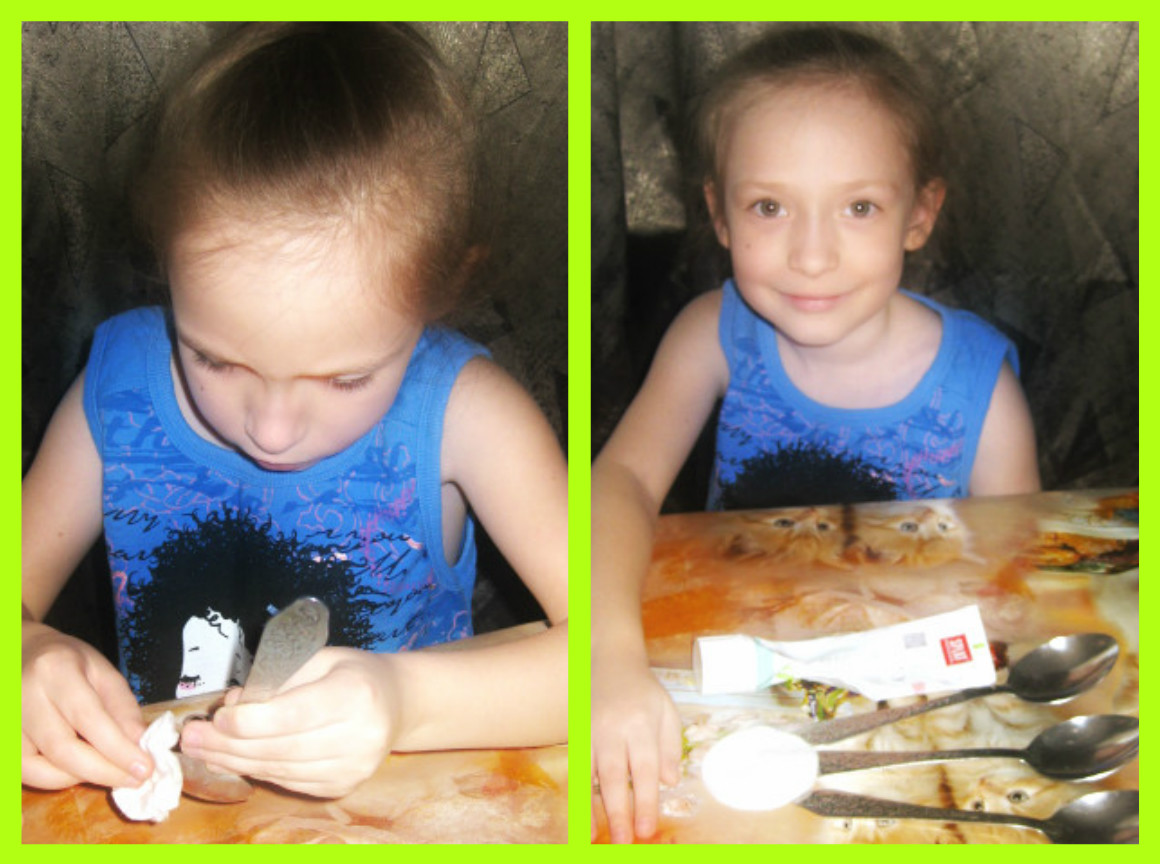 Опыт №2. Используем смесь воды и соды
Описание опыта: Я взяла миску, в нее налила стакан воды и 1 ст. ложку сады.
Затем опустила в полученный раствор ложки и чистила тряпочкой в течении 2 минут.
Результат : В результате этого опыта ложки стали светлее ,налет частично убрался.
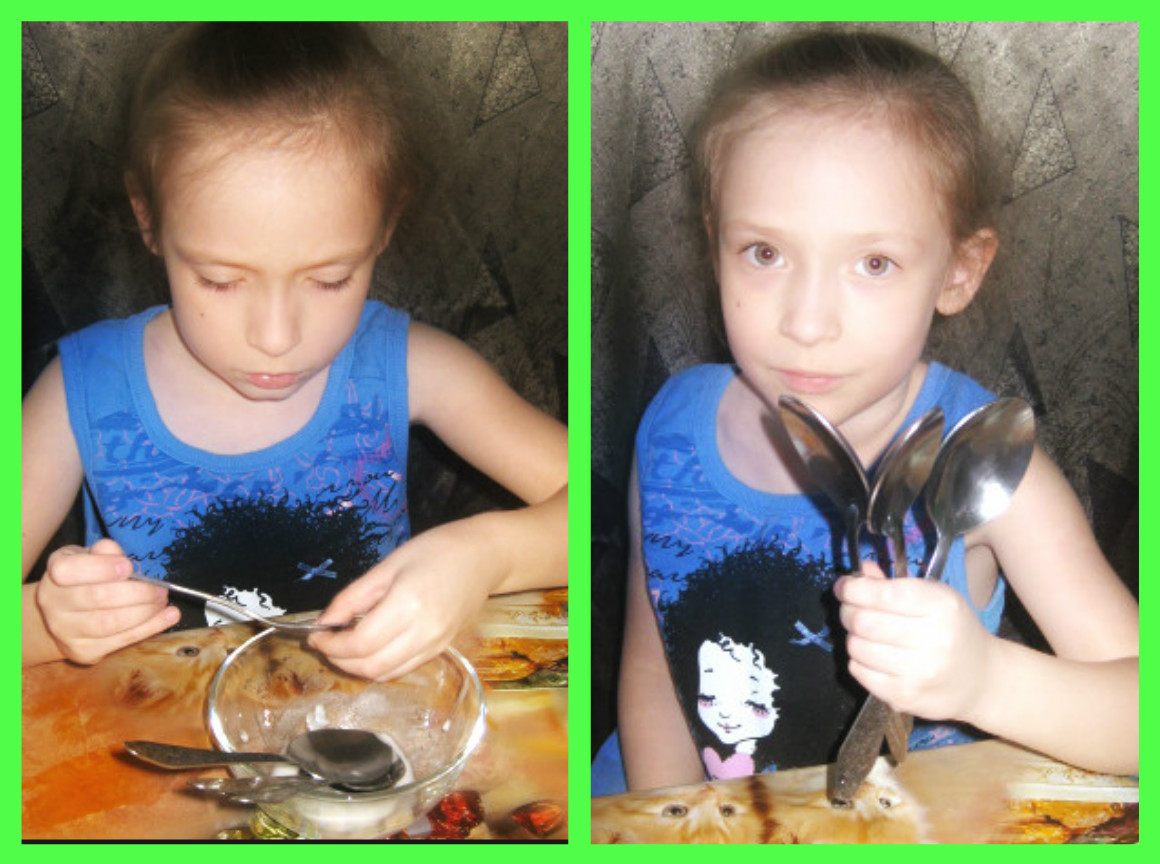 Опыт №3. Используем раствор из яичной скорлупы и соли
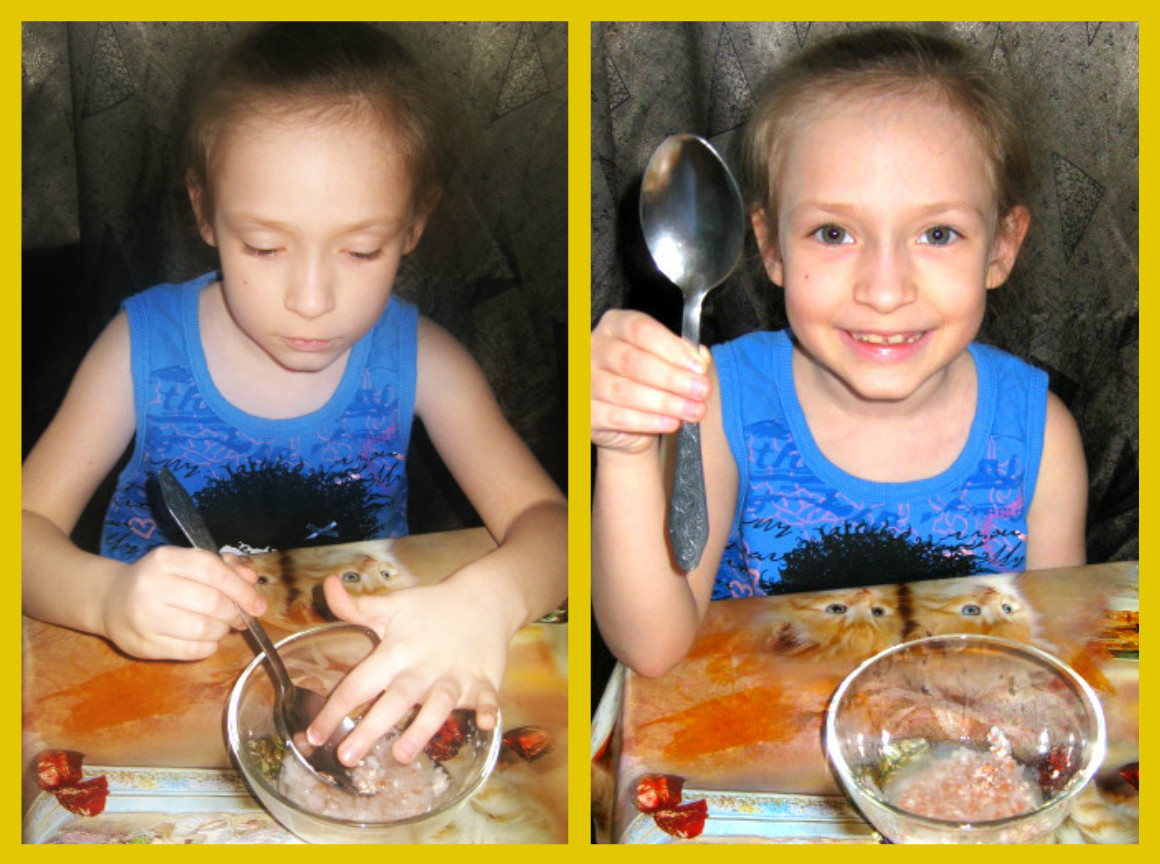 Описание опыта:
Я взяла одну столовую ложку соли и измельченную скорлупу от 3 яиц. Залила все одним стаканом горячей воды и оставила ложки на 2 минуты в этом растворе.
Результат: В результате этого опыта  налет не убрался, на посуде получились разводы.
Опыт №4. Используем сырой картофель.
Описание опыта : Я взяла сырой картофель и                           натерла им столовые приборы, а затем ополоснула прохладной водой и просушила. 
Результат:  В процессе очистки не увидели никакого  эффекта. Налет не исчез вообще.
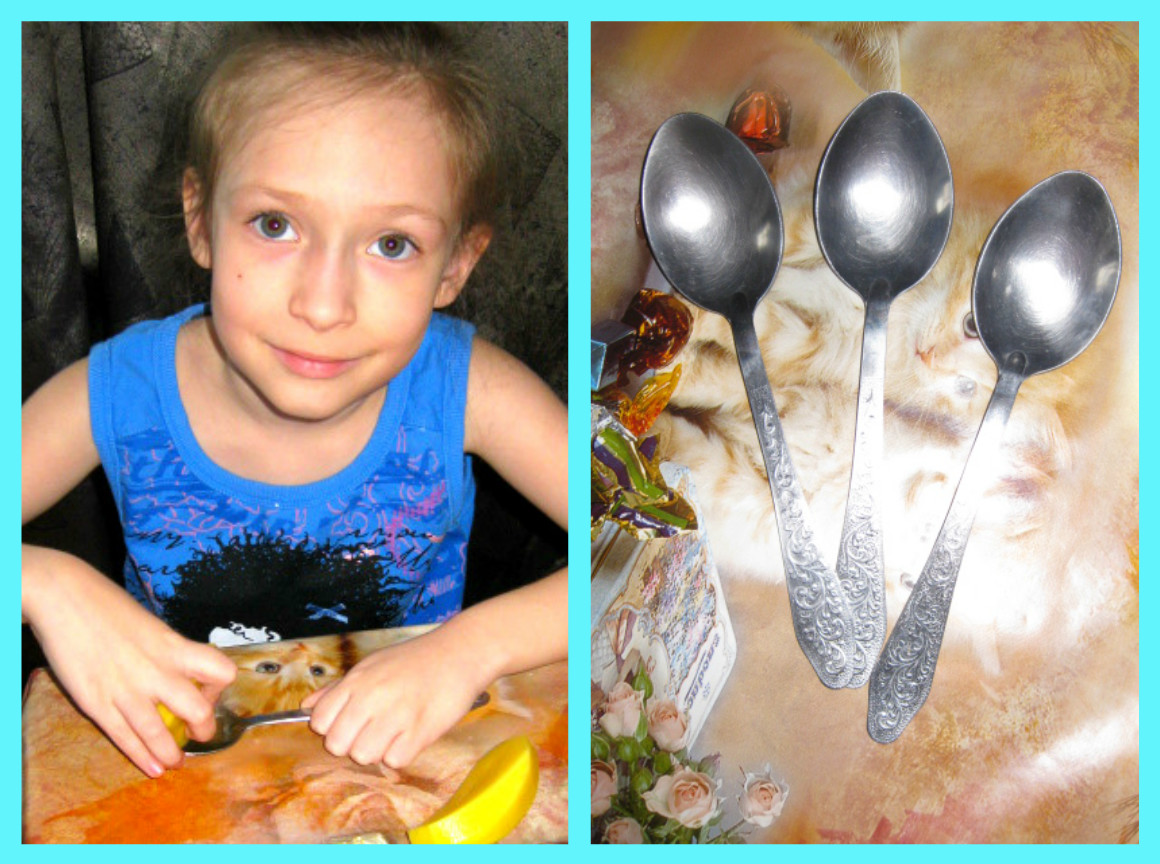 Опыт №5. Используем кипячение с фольгой и содой.
Описание опыта:  На дно емкости я положила лист фольги .Поверх фольги в  достаточно глубокую металлическую емкость я  влила 1 л горячей воды и всыпала в него  1 ст. л. пищевой соды. Тщательно перемешала, до полного растворения сухих частиц, и погрузила в раствор столовые приборы так, чтобы жидкость полностью покрывала их, и поставила на огонь. После того, как раствор закипел, сделала огонь минимальным и оставила так на 20 минут. После этого отключила конфорку, но не снимала емкость с нее, дала остыть. Когда раствор остыл настолько, чтобы руки терпели температуру, я достала очищенные приборы, прополоскала их в горячей проточной воде и вытерла насухо мягким полотенцем.
Результат: По итогам проведенного опыта я увидела очень хороший результат! Столовые приборы стали чистые и    блестящие!
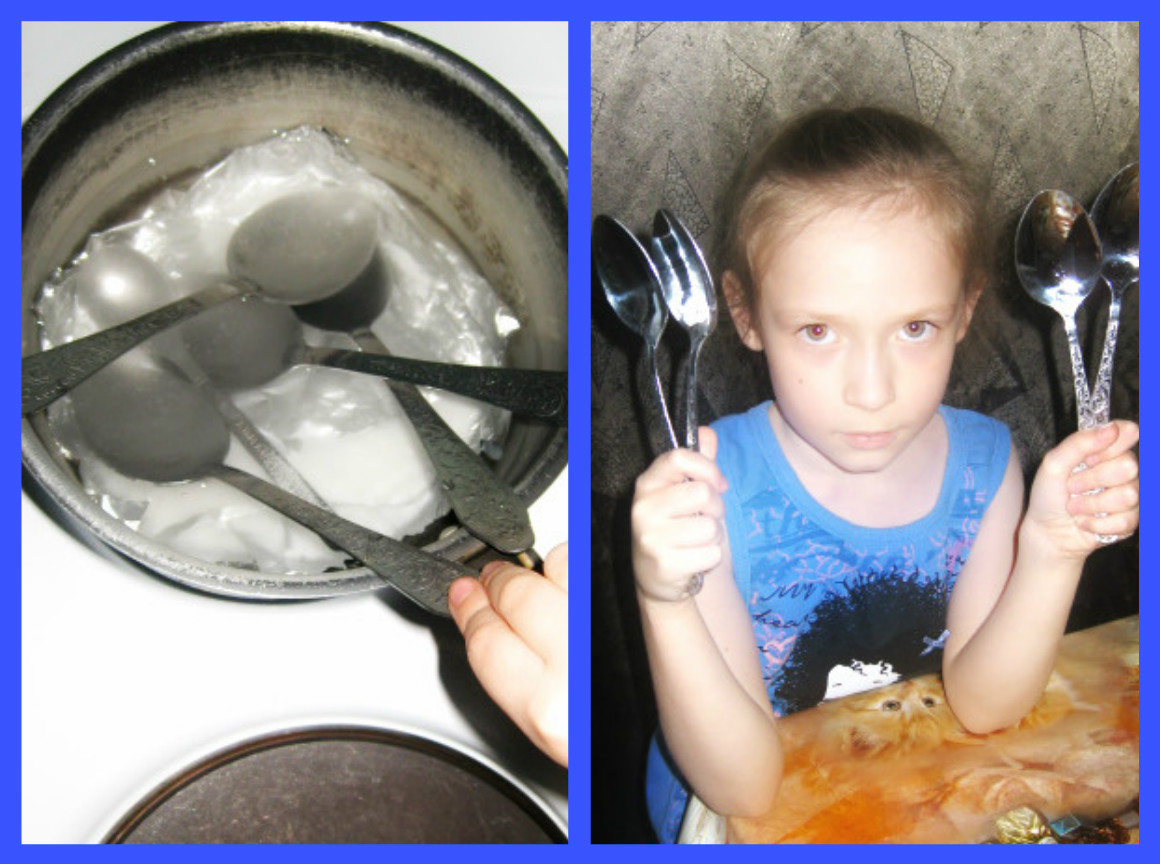 Вывод:

Мне хотелось, проводя исследование, найти способы чистки столовых приборов из нержавеющей стали, попробовать сделать это самой, показать и заинтересовать ребят из моей группы, как можно делать опыты дома. 
Лучшие результаты были получены в опыте, где использовали фольгу и соду при кипячении столовых приборов. Столовые приборы засияли как новые !!!
Спасибо за внимание!